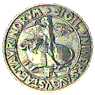 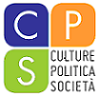 Università degli Studi di Torino			Dipartimento di Culture, Politica e Società

Corso di laurea triennale in Servizio Sociale
 Classe L-39
Psicologia Sociale
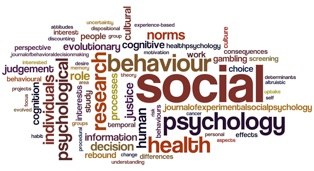 Analisi del film “ Il sapore della vittoria”
A.A. 2020/21
Psicologia sociale
Remember the Titans
Ispirato ad una storia vera (alcuni fatti sono adattati alle esigenze cinematografiche non è un documentario)
 
Ambientato ad Alexandria (Virginia) nel 1971
 
Storia di una squadra studentesca di football americano
 
Affronta il tema della desegregazione e del razzismo.
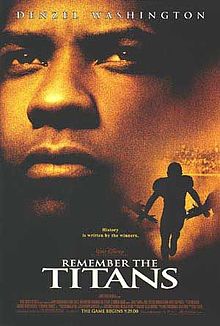 Psicologia sociale
BIANCHI E NERI NEGLI USA
La gran parte degli Afroamericani discende dagli schiavi, provenienti dal continente africano 

La schiavitù negli USA fu abolita soltanto nel 1865, con il XIII emendamento, a seguito della guerra civile 

(gli Stati del nord consideravano la schiavitù anacronistica e contraria ai principi della costituzione)

Negli anni immediatamente successivi all’abolizione della schiavitù entrò in vigore un regime di segregazione razziale de iure  che terminò con il disegno di legge Civil Rights Act del 1964, che vietò la discriminazione basata sulla razza, il colore della pelle, la religione, il sesso o le origini in ogni pratica di lavoro, per non parlare della fine della diseguale registrazione degli elettori e della segregazione nelle scuole, sul posto di lavoro e nelle aree pubbliche
Psicologia sociale
La Virginia
Fu la prima colonia inglese dell'America settentrionale
 
1860 erano un degli stati con maggior numero di schiavi (500.000, 31% della popolazione)
 
1954 viene approvata una legge che vieta i finanziamenti pubblici alle scuole desegregate, poi ritenuta incostituzionale
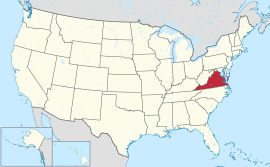 Psicologia sociale
La città di Alexandria
Città di 110.000 abitanti nel 1970
A 7 km da Washington  molti abitanti lavorano nelle agenzie governative. E’ una delle città con reddito pro-capite più alto della Virginia
In passato ospitava il più grande mercato di schiavi 
1959 le scuole pubbliche sono per legge desegregate, ma di fatto a causa della segregazione de facto c’è uno sbil.anciamento delle popolazione che le frequenta.
1971 programma di desegregazione volontaria
Ancora oggi le scuole pubbliche della città riflettono problemi di integrazione .
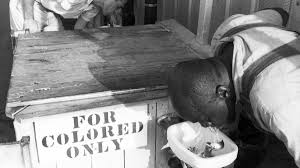 Psicologia sociale
Il football Americano
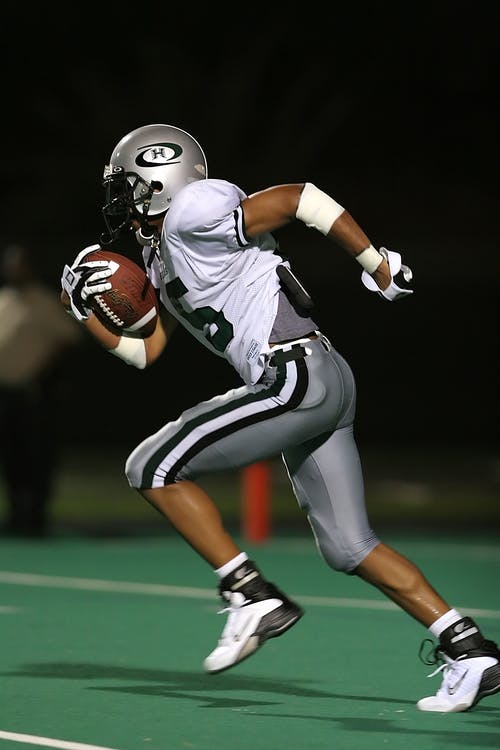 Secondo una ricerca, la National Football League è stato il campionato professionistico nazionale con più spettatori dal vivo e quindi con la più alta media di presenze negli stadi tra tutti gli sport del mondo
 
L’interesse per questo sport cresce a partire dagli anni ‘70
 
Si gioca in 11 atleti contro altri 11 attivi in campo; le squadre dei campionati professionistici hanno a disposizione, seduti sulle apposite panchine, oltre 50 giocatori poiché esistono 3 squadre specializzate per specifiche azioni di gioco e le riserve: offensive team (la squadra per attaccare), defensive team (per difendere) e special team (per le azioni in cui solitamente si calcia la palla).
Psicologia sociale
QUALI CONCETTI?

Struttura dei gruppi
Il sé 
Stereotipi e pregiudizio
Psicologia sociale
Virginia 1971, in particolare la città di Alessandria
La squadra mista è una decisione presa dall’alto
Come dovrebbe essere una squadra di football
Come è la squadra dei Titans quando arriva il nuovo coach
Il coach definisce il suo ruolo ed esce dalla logica B/N
Combatte il pregiudizio con l’ipotesi del contatto
La squadra si è formata
Si torna dallo stage: l’influenza del contesto
All’inizio
Virginia 1971, in particolare la città di Alessandria (1:30-3:15)
La squadra mista è una decisione presa dall’alto
Stereotipi e pregiudizio
Ci sono anche altri pregiudizi
39:00-40:10
46:25-46:44
4:20-4:46
24:48-25:00
28:00-29:00
Quando lo stereotipo resiste al contatto
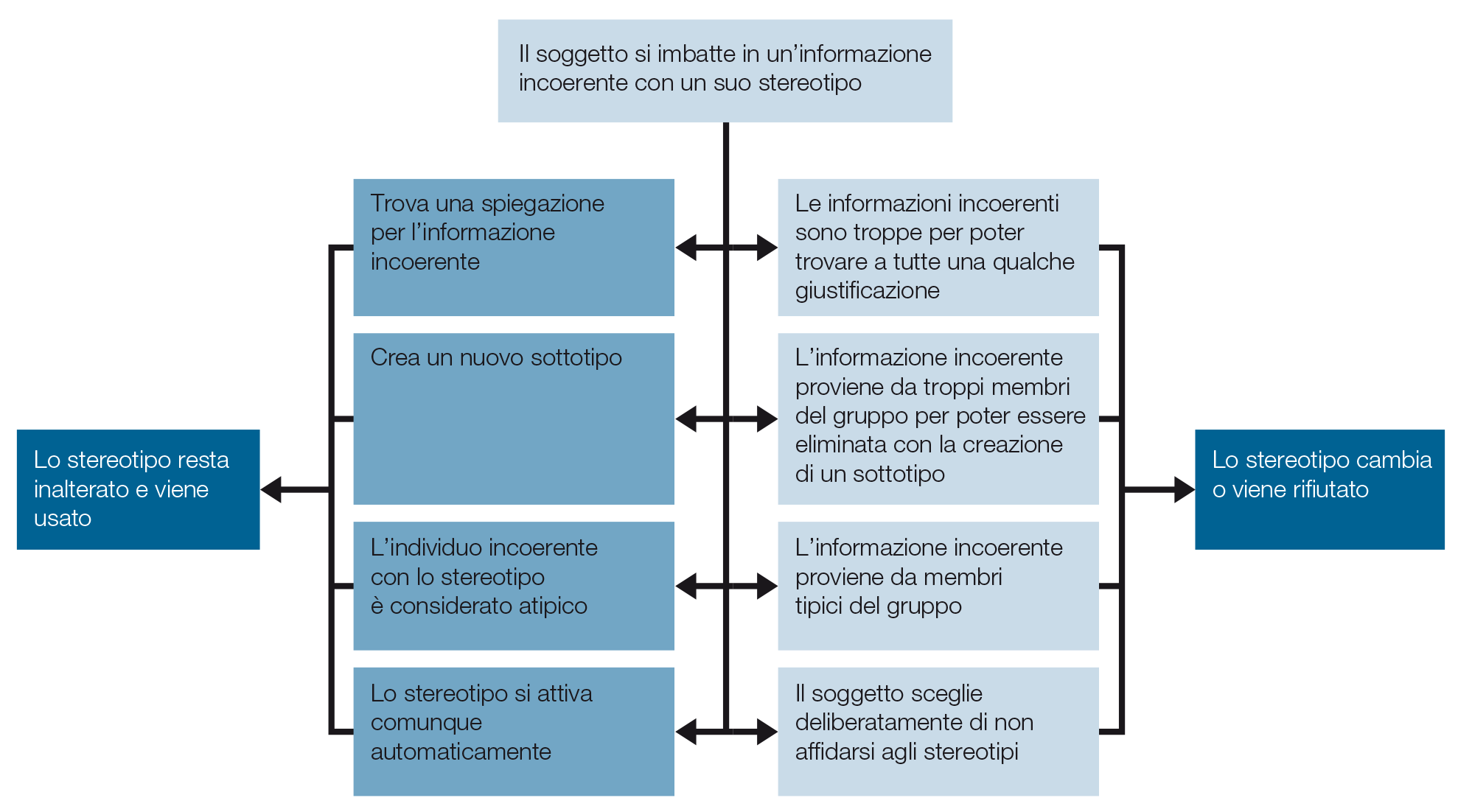 Incoerenti con lo stereotipo, ma considerati atipici
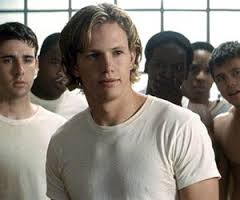 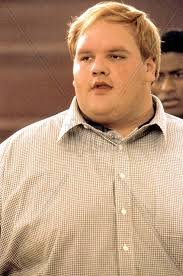 Ronnie Bass

34:32- 36:12
Luie Lastik

12:15-12:48
21:10-24:05
25:25-25:35
Viene nominato capo allenatore
Tutto è visto secondo la dicotomia bianco nero
5:35 – 13:00

Coach Boone esce dalla dicotomia
Ridefinisce la propria posizione
7:19-8:35
10:10-13:28
27:00- 27:48
29:50-30:00
47:30- 49:35
52:30-54:18
Creare le condizioni per  far diminuire il pregiudizio
Alcune persone sono più resistenti di altre
16:15-18:20
22:35  -24:48
La squadra si è formata
Si torna dallo stage: l’influenza del contesto
41:15- 43:36
1:10:30-1:12:03